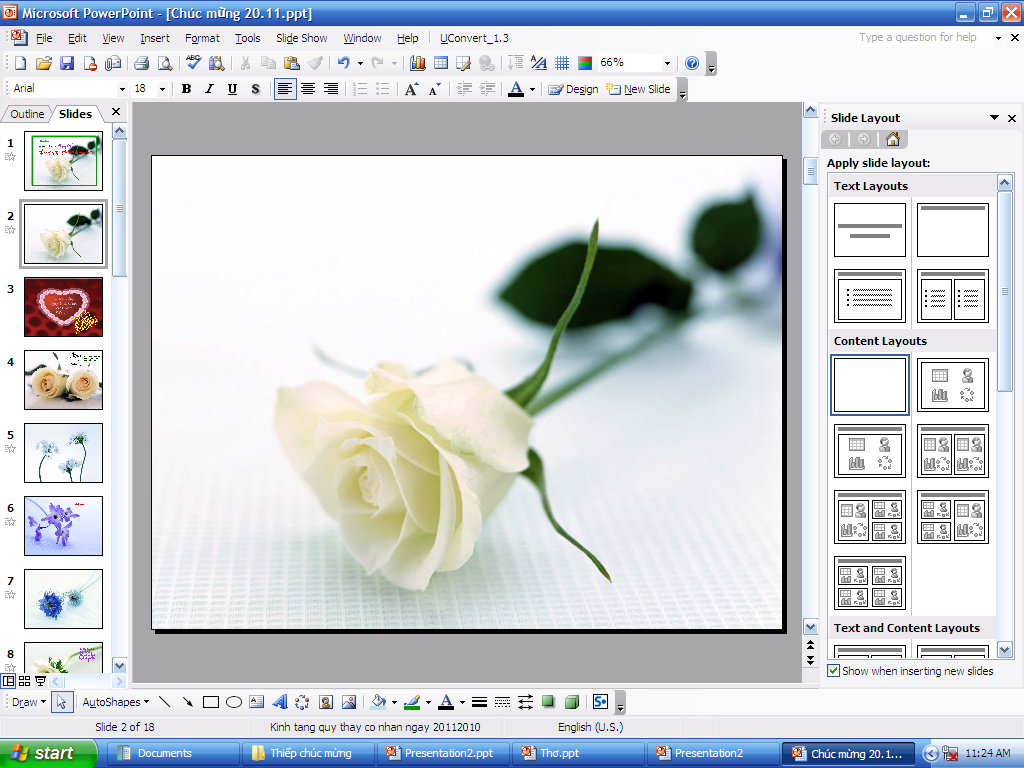 PHÒNG GIÁO DỤC VÀ ĐÀO TẠO PHÚ GIÁO
TRƯỜNG TIỂU HỌC VĨNH HÒA B
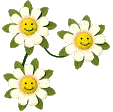 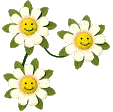 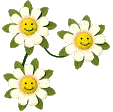 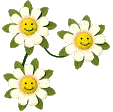 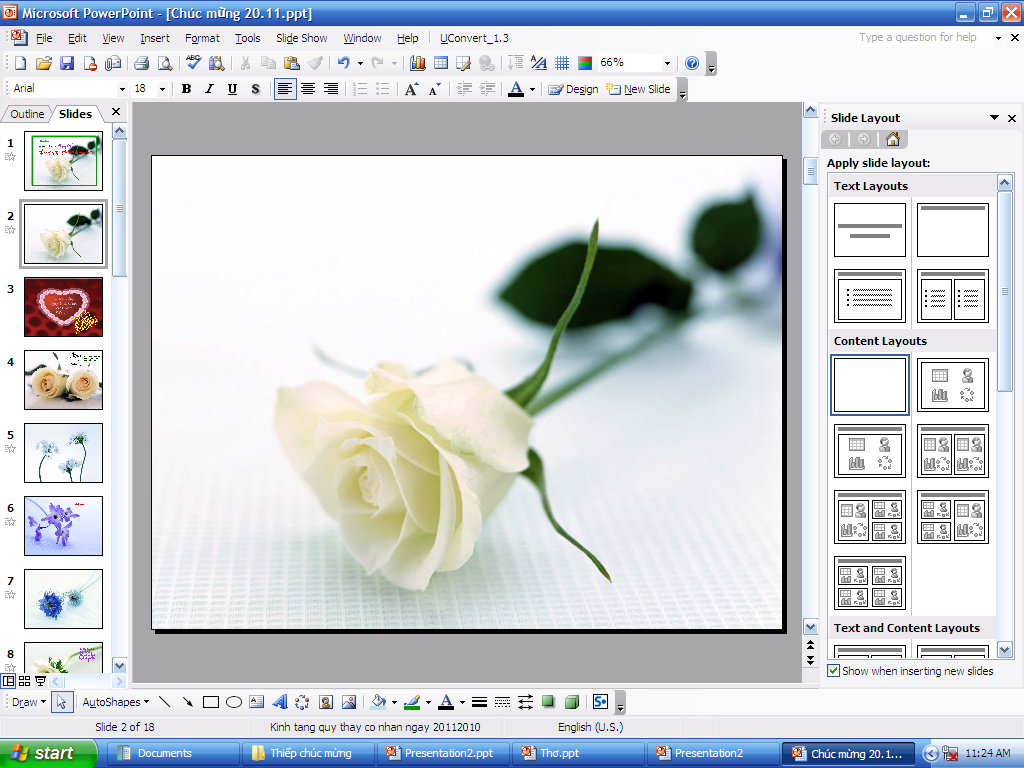 CHÀO MỪNG
QUÝ THẦY CÔ VỀ DỰ GIỜ THĂM LỚP 3A1
TẬP ĐỌC
,
,
Giáo viên thực hiện : Thái Thị Tuyết
Trường: Tiểu học Vĩnh Hòa B
Thứ tư, ngày 29 tháng 11 năm 2017
Tập đọc
Kiểm tra bài cũ
Ông lão muốn con trai trở thành người như thế nào?
Ông lão vứt tiền xuống ao để làm gì?
Thứ tư, ngày 29 tháng 11 năm 2017
Tập đọc
Nhà rông ở Tây Nguyên
Theo Nguyễn Văn Huy
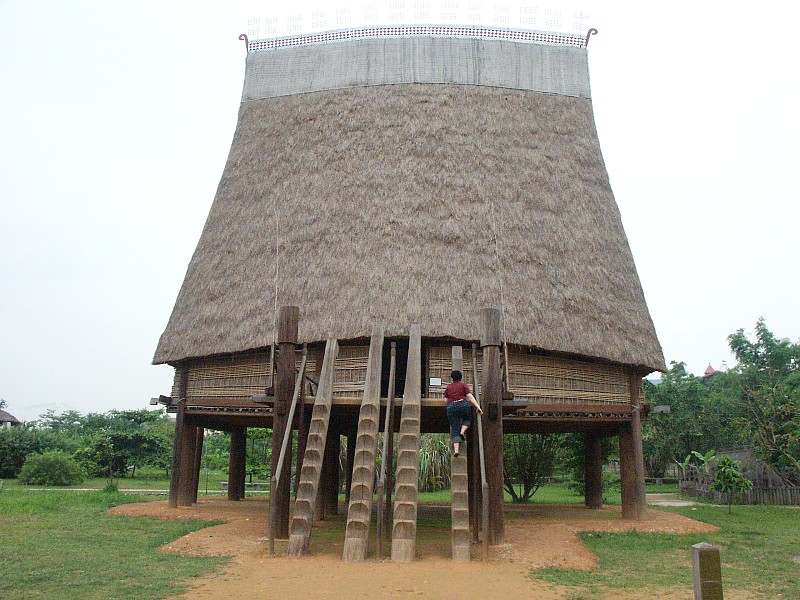 Thứ tư, ngày 29 tháng 11 năm 2017
Tập đọc
Nhà rông ở Tây Nguyên
                              Theo Nguyễn Văn Huy
Luyện đọc                                       Tìm hiểu bài
-Từ
vướng mái
chiêng trống
buôn làng
-Câu
Nó phải cao  để đàn voi đi qua mà không đụng sàn  và khi múa rông chiêng trên sàn,  ngọn giáo không vướng mái.
Theo tập quán của nhiều dân tộc, trai làng từ 16 tuổi chưa lập gia đình đều ngủ tập trung ở nhà rông  để bảo vệ buôn làng.
Thứ tư, ngày 29 tháng 11 năm 2017
Tập đọc
Nhà rông ở Tây Nguyên
                              Theo Nguyễn Văn Huy
Luyện đọc                           Tìm hiểu bài
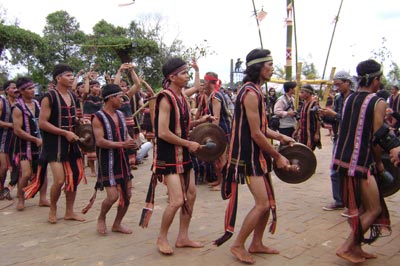 -Từ
* Từ ngữ:
- Câu
- rông chiêng
-Đoạn
- nông cụ
Thứ tư, ngày 29 tháng 11 năm 2017
Tập đọc
Nhà rông ở Tây Nguyên
nông cụ
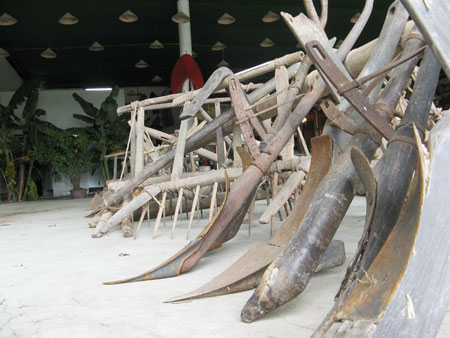 cày
Thứ tư, ngày29 tháng 11 năm 2017
Tập đọc
Nhà rông ở Tây Nguyên
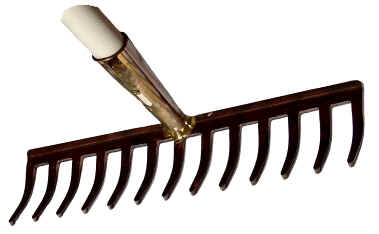 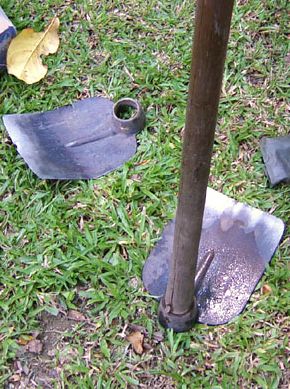 cào cỏ
cuốc
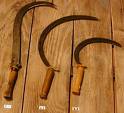 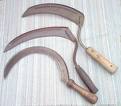 hái
liềm
Thứ tư, ngày 29 tháng 11 năm 2017
Tập đọc
Nhà rông ở Tây Nguyên
                              Theo Nguyễn Văn Huy
Luyện đọc                           Tìm hiểu bài
-Từ
* Từ ngữ:
- Câu
- Rông chiêng
-Đoạn
- Nông cụ
Thứ tư, ngày 29 tháng 11 năm 2017Tập đọc
                  Nhà rông ở Tây Nguyên
                                        Theo Nguyễn Văn Huy
Tìm hiểu bài
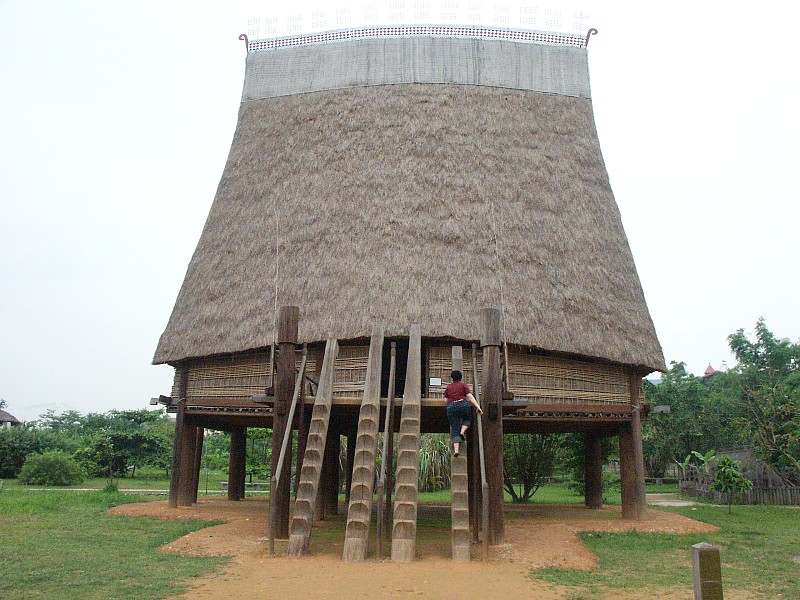 Thứ tư, ngày 29 tháng 11 năm 2017Tập đọc:
                Nhà rông ở Tây Nguyên
                                        Theo Nguyễn Văn Huy
Tìm hiểu bài
Thứ tư, ngày 29 tháng 11 năm 2017Tập đọc:
                 Nhà rông ở Tây Nguyên
                                        Theo Nguyễn Văn Huy
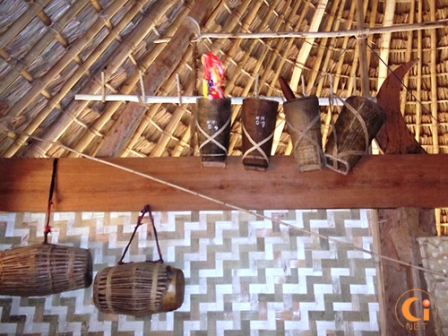 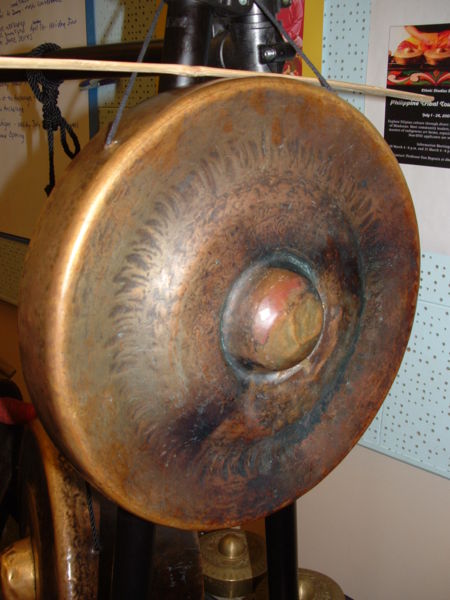 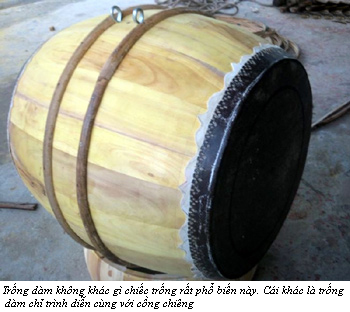 chiêng
trống
cồng
Thứ tư, ngày 29 tháng 11 năm 2017Tập đọc:
               Nhà rông ở Tây Nguyên
                                        Theo Nguyễn Văn Huy
Tìm hiểu bài
Thứ tư, ngày 29 tháng 11 năm 2017
Tập đọc
Nhà rông ở Tây Nguyên
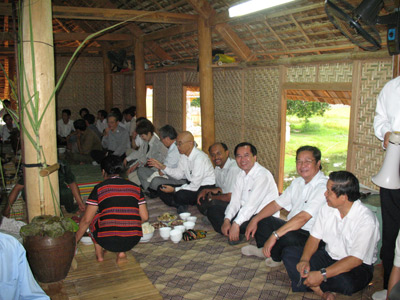 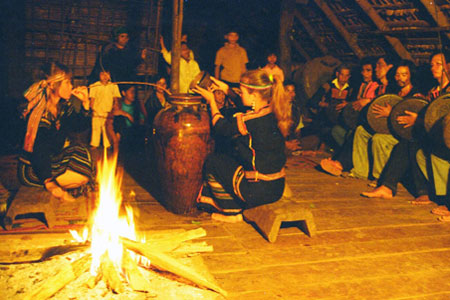 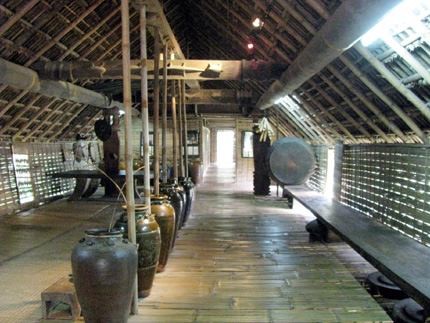 Gian giữa là trung tâm của nhà rông.
Thứ tư, ngày 29 tháng 11 năm 2017Tập đọc
 Nhà rông ở Tây Nguyên 
                               Theo Nguyễn Văn Huy
Tìm hiểu bài
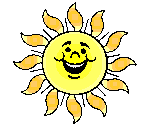 Một số hình ảnh về nhà rông
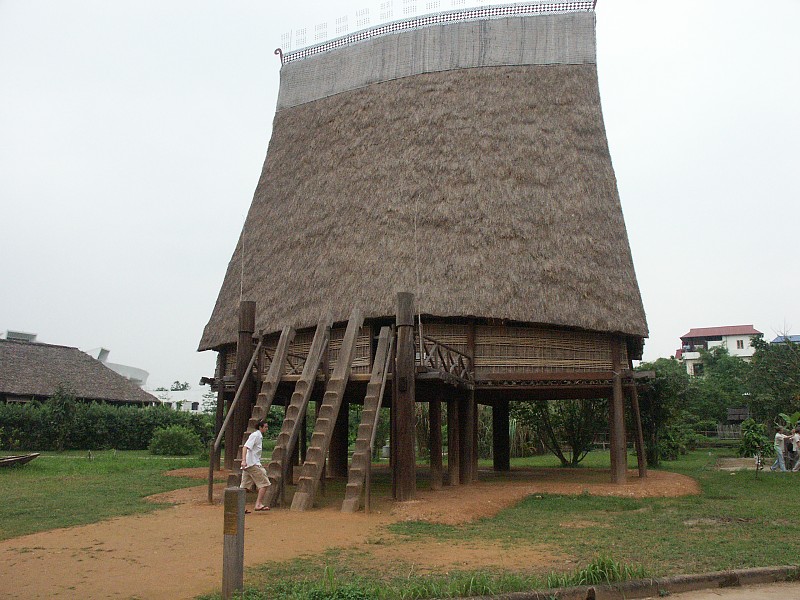 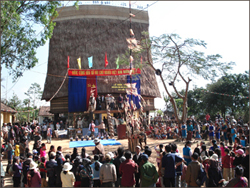 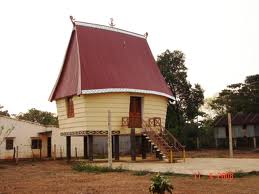 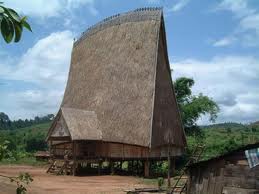 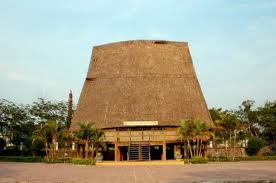 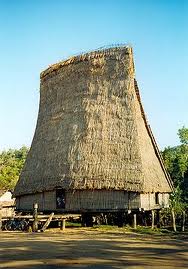 Thứ tư, ngày 29 tháng 11 năm 2017Tập đọc
 Nhà rông ở Tây Nguyên 
                               Theo Nguyễn Văn Huy
Tìm hiểu bài
Thứ tư, ngày 29 tháng 11 năm 2017
Tập đọc
Nhà rông ở Tây Nguyên
                              Theo Nguyễn Văn Huy
Luyện đọc                           Tìm hiểu bài
-Từ
* Từ ngữ:
- Câu
- Rông chiêng
-Đoạn
- Nông cụ
-Luyện đọc lại
Thứ tư, ngày 29 tháng 11 năm 2017Tập đọc:
                   Nhà rông ở Tây Nguyên
                                        Theo Nguyễn Văn Huy
Luyện đọc lại
Nhà rông thường được làm bằng các loại gỗ bền chắc như lim, gụ, sến, táu. Nó phải cao để đàn voi đi qua mà không đụng sàn và khi múa rông chiêng trên sàn ngọn giáo không vướng mái.
Thứ tư, ngày 29 tháng 11 năm 2017
Tập đọc
Nhà rông ở Tây Nguyên
                              Theo Nguyễn Văn Huy
Luyện đọc                           Tìm hiểu bài
-Từ
* Từ ngữ:
- Câu
- Rông chiêng
-Đoạn
- Nông cụ
-Luyện đọc lại
Nội dung:
Nhà rông ở Tây Nguyên rất độc đáo. Đó là nơi sinh hoạt công cộng của buôn làng, nơi thể hiện nét đẹp văn hoá của đồng bào Tây Nguyên.
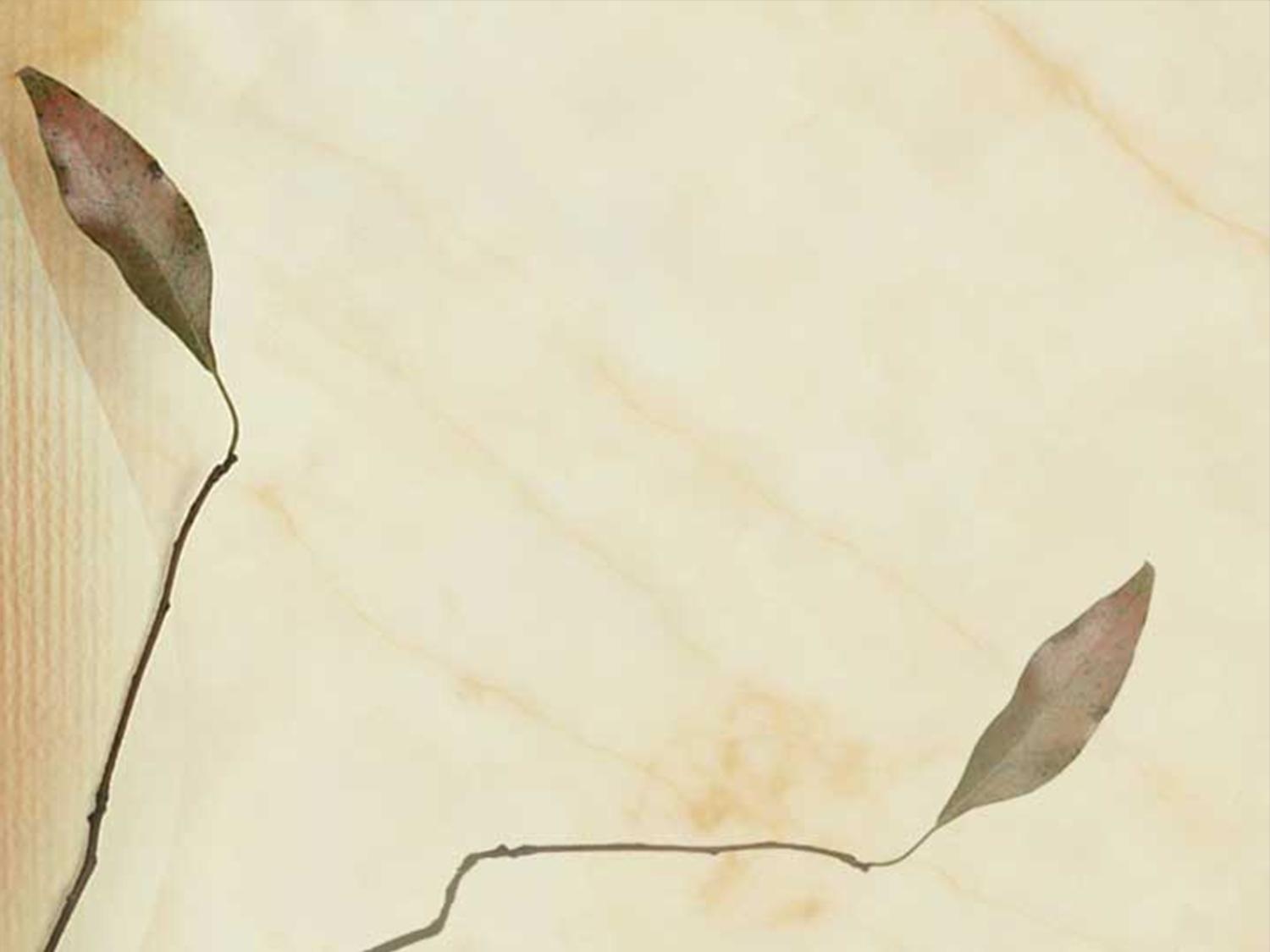 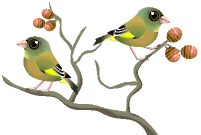 Tiết học kết thúc
Xin chân thành cảm ơn quý thầy cô giáo!
CHÚC CÁC EM CHĂM NGOAN, HỌC GIỎI.